Debugging in Android
What is Debugging
Process of detecting and removing of existing and potential error
Detect
Fix
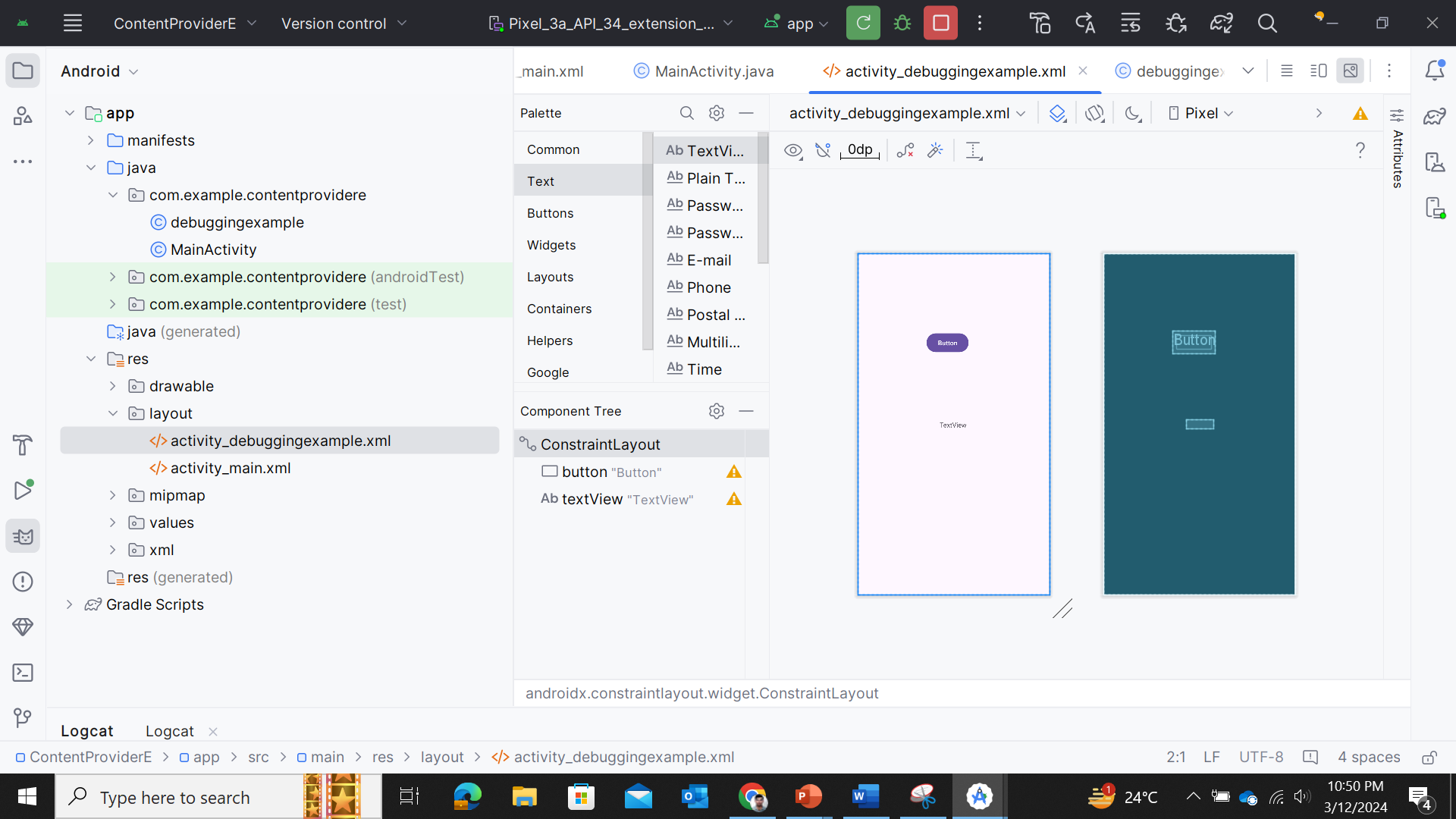 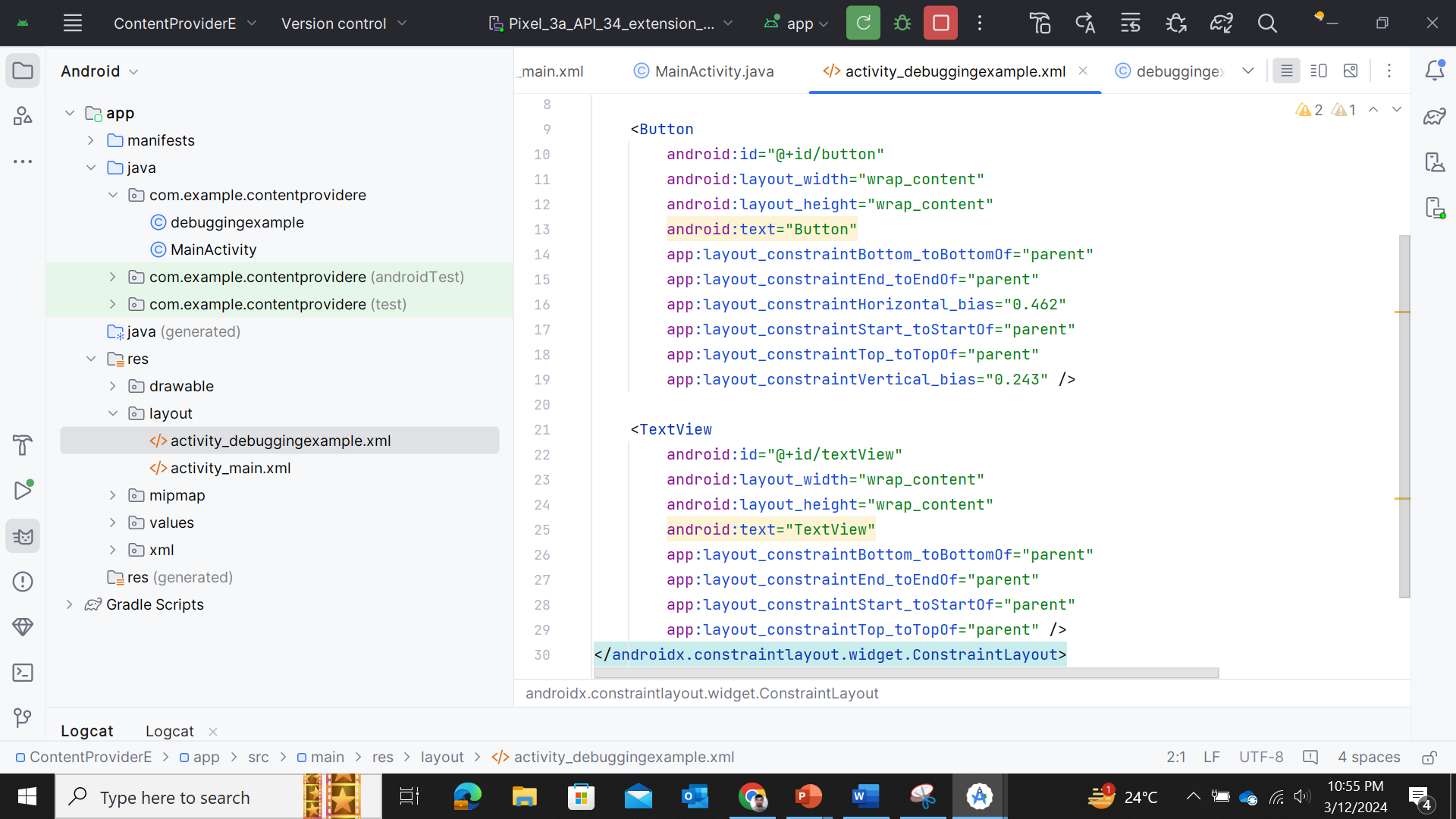 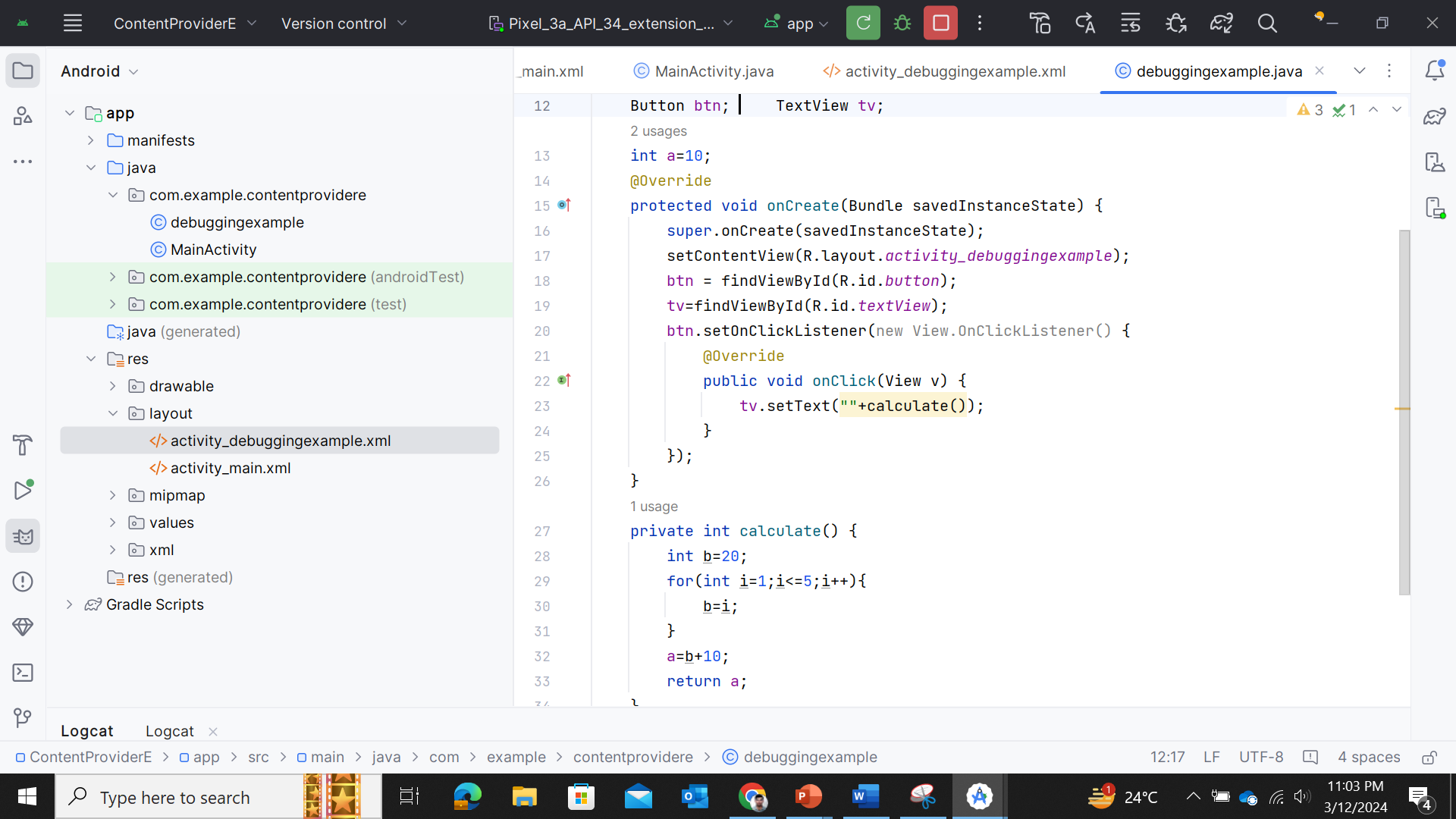 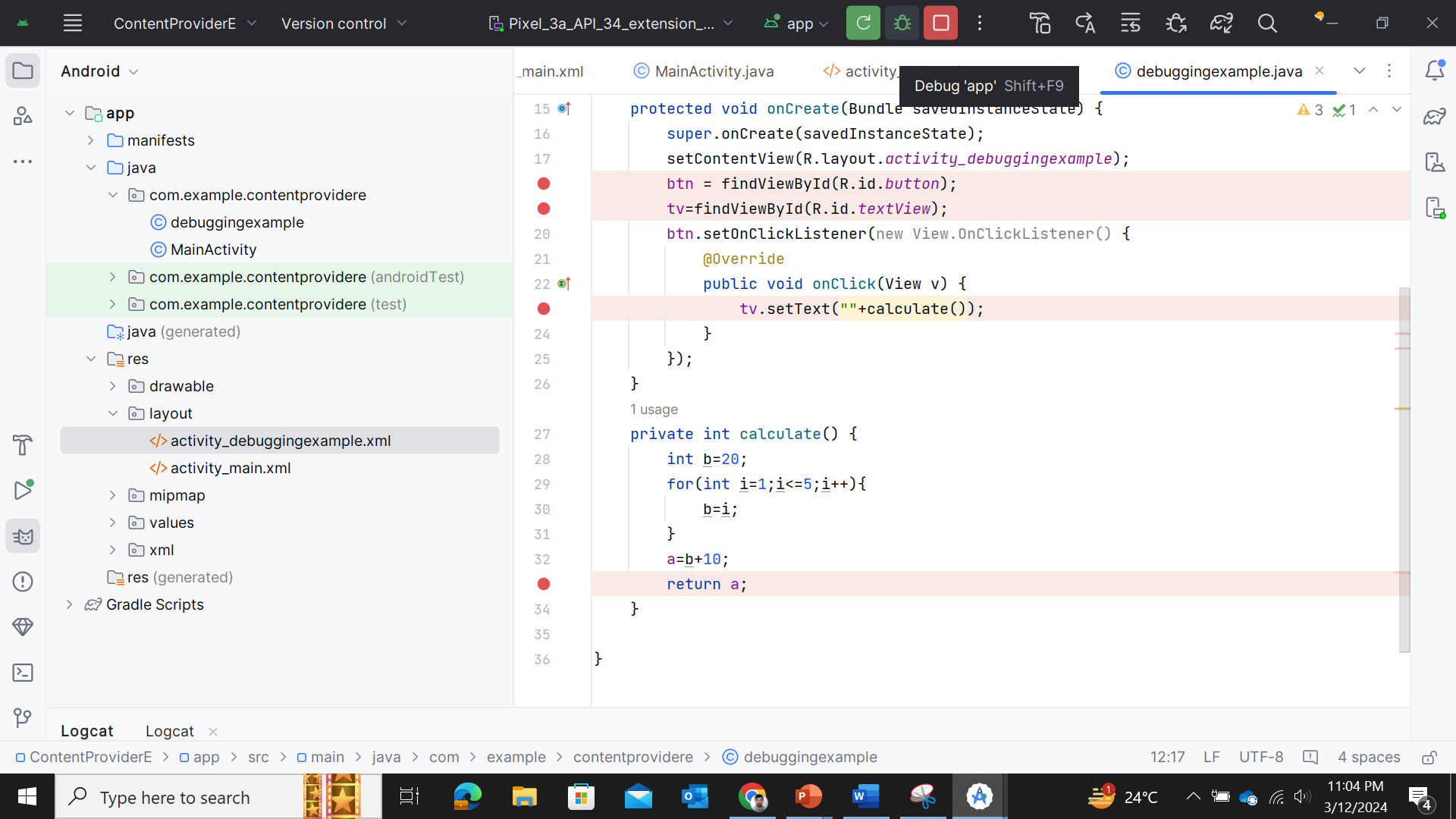